Trans-Atlantic Partnership Working in Developing a UK Physician Associate Programme: 
Reflections and Lessons Learnt

Dr Fiona Lawrencea, Rex Hobbsb, Alex Stevensa, Janice St John Matthewsa
aUniversity of the West of England, Bristol, UK
bLincoln Memorial University, Tennessee, USA
What is a Physician Associate/ Physician Assistant?
A Physician Associate/ Physician Assistant  is defined as a healthcare professional who, while not a doctor, works to the medical model, with the attitudes, skills and knowledge base to deliver holistic care and treatment within the general medical and/or general practice team under defined levels of supervision.1  The PA profession is an emergent role in the modern UK healthcare system. 
.
Physician Assistant (PA): United States of America
Physician Associate (PA): United Kingdom
There are currently ~400 PAs working in the UK in a variety of medical fields across the primary and secondary care sectors.   However the profession is set to grow rapidly in the coming years with the Government pledging at least 1,000 Physician Associates in primary care by 20203.
There are 105,000 PAs certified to practice in the US, where the profession has existed for 50 years. There are ~170 accredited educational programmes. PAs in the US consistently report high job satisfaction. The PA Master’s degree is regarded as the most valuable Master’s degree in the US economy2.
PA Programme: Lincoln Memorial University (LMU)
PA Programme: University of the West Of England (UWE)
There has been a growth in UK PA education providers from three higher education institutes in 2014 to an estimated thirty in 20174. UWE, Bristol welcomed their first 15 PA learners in September 2016 on a 24 month Masters of Physician Associate Studies. On achieving this they can apply to take the UK PA National Certification Exam to be declared ‘fit to practice’ in the UK5.
Established in 2009, the PA program at LMU is a full-time, 27 month  program and has an intake of 90 learners per year. It provides students the opportunity to earn a Master of Medical Science degree and certificate of completion to meet the eligibility requirements for the Physician Assistant National Certifying Examination4.
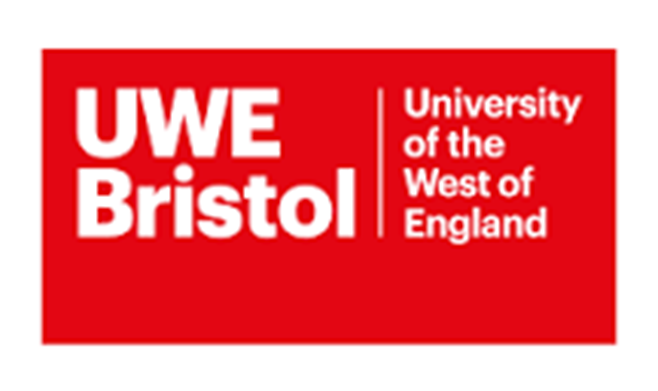 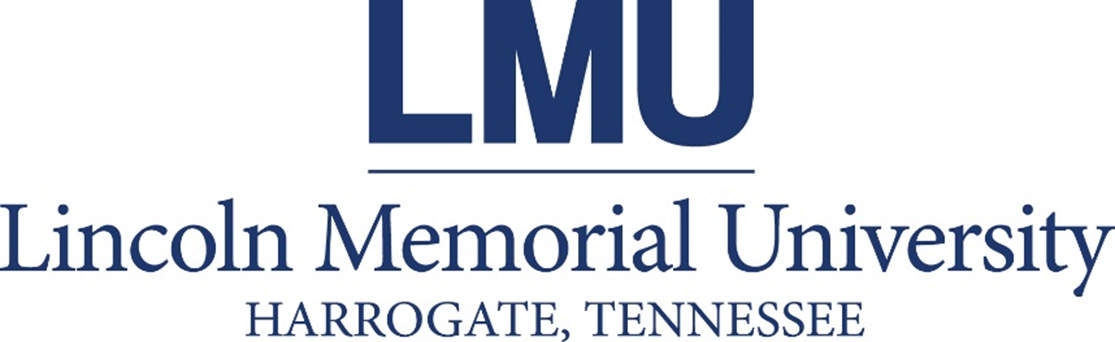 Working together on shared values, highlights and challenges
Common highlights at each institution
Each programme is led by a qualified PA
LMU and UWE are similar types of dynamic institutions with complimentary course profiles. Neither has a medical school
Fee paying programmes
Large numbers of distant placements across a broad rural geography
Supporting local people to train and stay in the area, with a focus on primary care
Keen to develop the profession internationally
Focussed partnership working
As there are limited numbers of UK PAs to draw from, the UWE programme is supported at a distance by experienced LMU staff with a breadth of clinical PA experience
LMU supported UWE to develop the curriculum, including problem based learning, teaching, learning and assessment
LMU provided support in shaping cohort and professional identity
Globally connected curriculum and outlook with reciprocal visits for teaching and knowledge mobilisation
September 2016
May 2015
March 2016
November 2015
LMU were present to welcome our new cohort. Students appreciated the breadth of knowledge LMU brought from the teaching sessions. This partnership has brought benefits to the hidden curriculum, such as the global identity of the profession, values and beliefs.
Summary
References
Based on the principles of good partnership working this partnership has mutual benefits for both universities
The partnership is evolving and has now gone cross Faculty to include business programmes
UWE staff have been awarded Didactic Adjunct Faculty status which supports teaching practice and professional development
The Faculty of Physician Associates (2017)  Physician Associate Programmes. Available at: http://www.fparcp.co.uk/ukphysicianassociateprogrammes/
Piemme, T.E., Sadler, A. M., Carter, R. D. & Ballweg, R. (2013) The Physician Assistant: An Illustrated History. Acacia Publishing Inc: Arizona, US
Hunt, J (2015) A New Deal for General Practice.  Available at: https://www.gov.uk/government/speeches/new-deal-for-general-practice 
LMU (2017) Lincoln Memorial University Physician Associate Programme. Available at: https://www.lmunet.edu/academics/schools/debusk-college-of-osteopathic-medicine/pa
The Faculty of Physician Associates (2017)  Physician Associate Exam. Available at: http://www.fparcp.co.uk/examinations